ARC Module 7: Emotions  Theory A/ Theory B
Enter
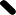 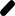 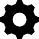 How to Navigate this Activity
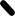 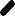 Click this button to return to the  introductory page for the exercise
If you see this button, click it for  some extra information related to  the activity
Click this button to go back one  page
Click this button to go forward  one page (try clicking it now)
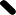 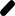 Theory A/Theory B: Being a Scientist with Our Own  Thoughts
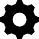 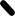 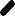 Our initial thoughts and reactions to situations are not always accurate. The  feelings we get from them may be valid. Those feelings, though, may also further  distort our perceptions. Although it’s easy to jump to conclusions and feel  confident about our assumptions, our human minds are meant to, in most cases,  make rapid decisions—not smart decisions.

So although we might feel a certain way about something, we also need to check  in on how accurate our thoughts might be about a situation. We can be like our  own personal scientist and create competing hypotheses to explain a situation,  and then find evidence to support them.

Important! The hypothesis with the most evidence may not always be the one we  want to be true or the one that feels right. This is a common experience any  scientist can empathize with.
To begin, select a problem  you are facing. Write it  below:
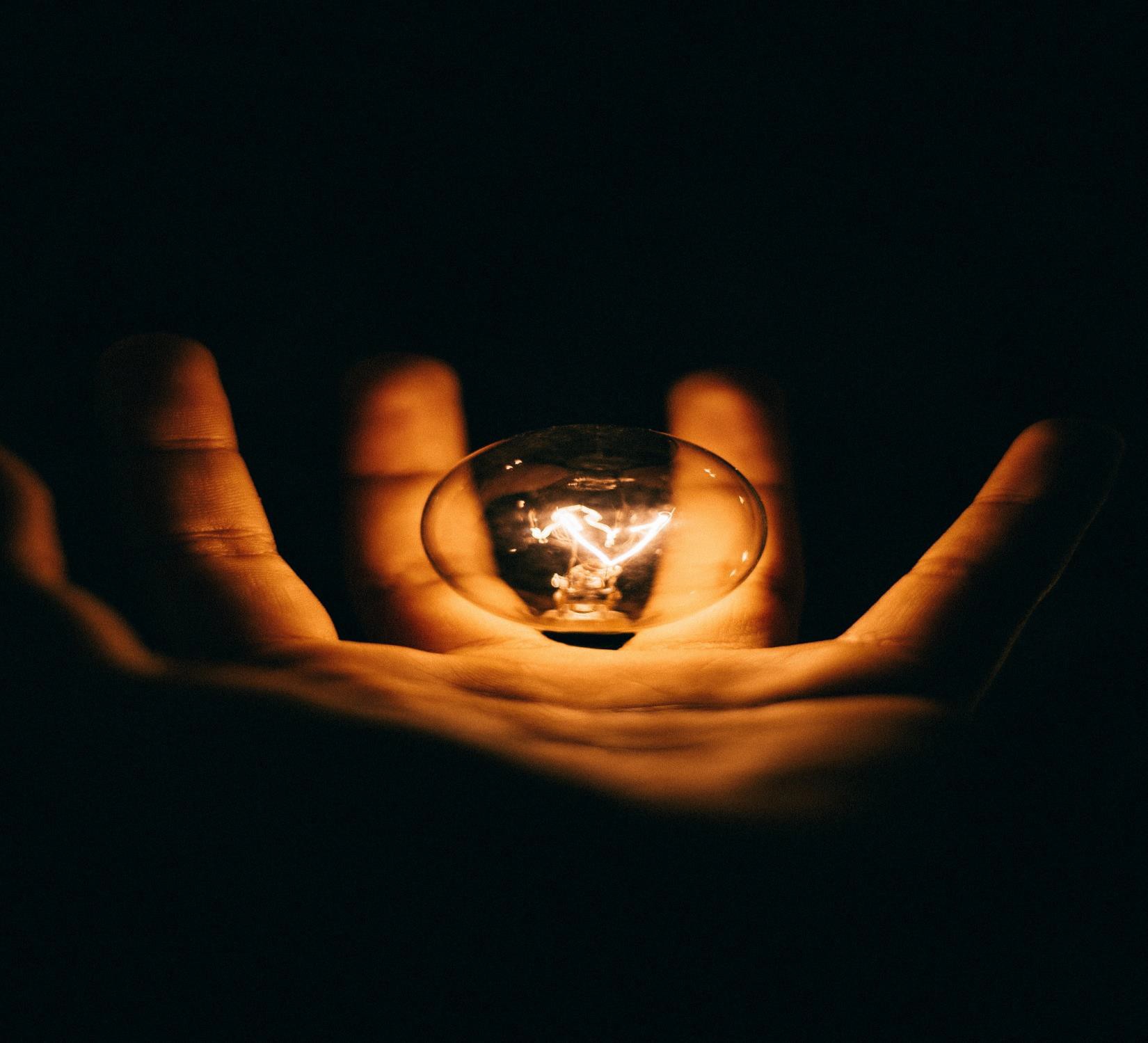 Theory A
Answer these
questions:


How do you see the  problem?
How long have you  thought this?
How much do you believe  this now (from 1-10)?
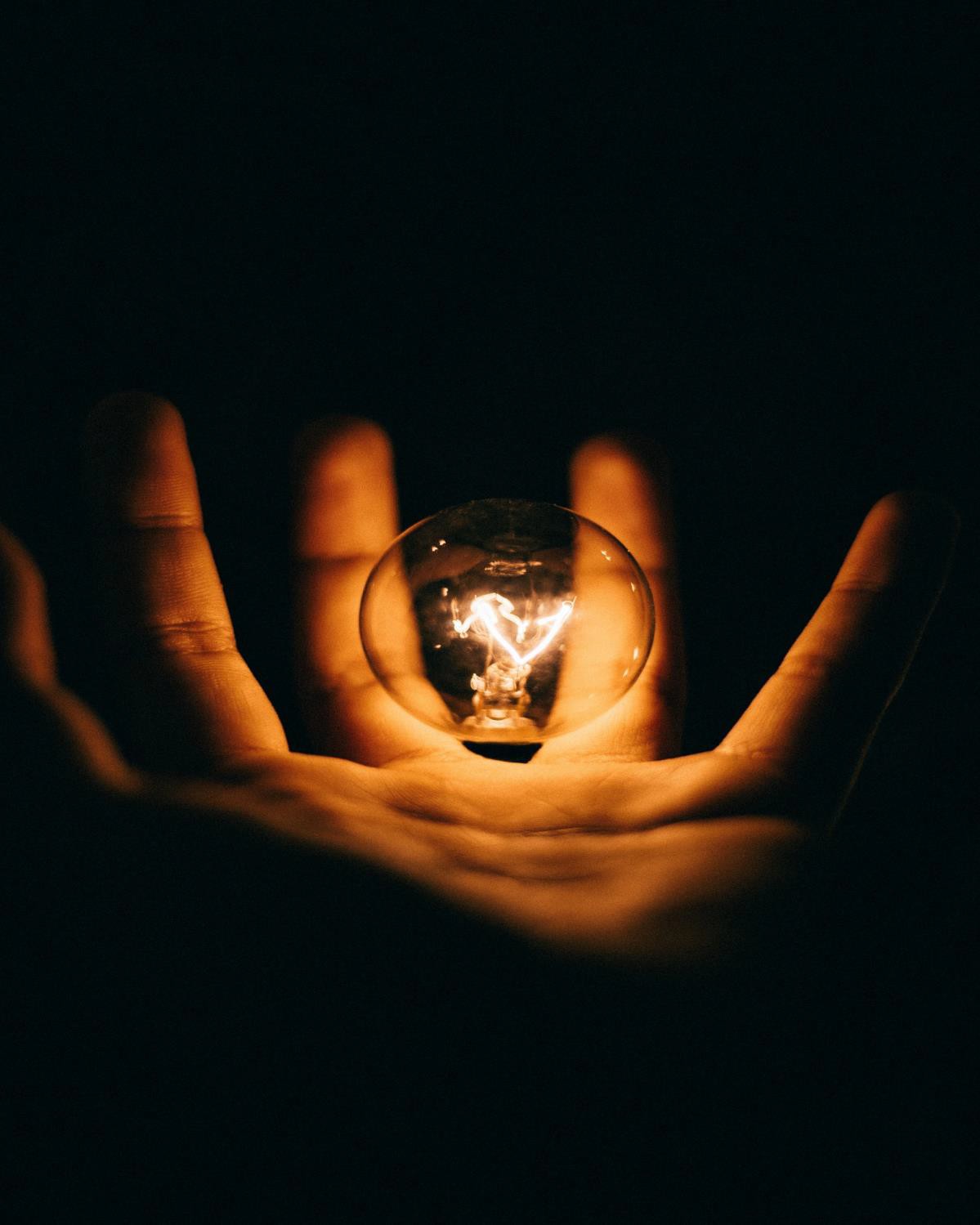 Theory A

Now to gather our evidence. Be as objective as you can. And also  watch out for extreme pieces of evidence, such as thinking things  “always go wrong” or “there is nothing I can do about this”.
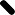 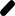 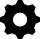 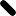 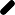 Evidence


Evidence
Evidence
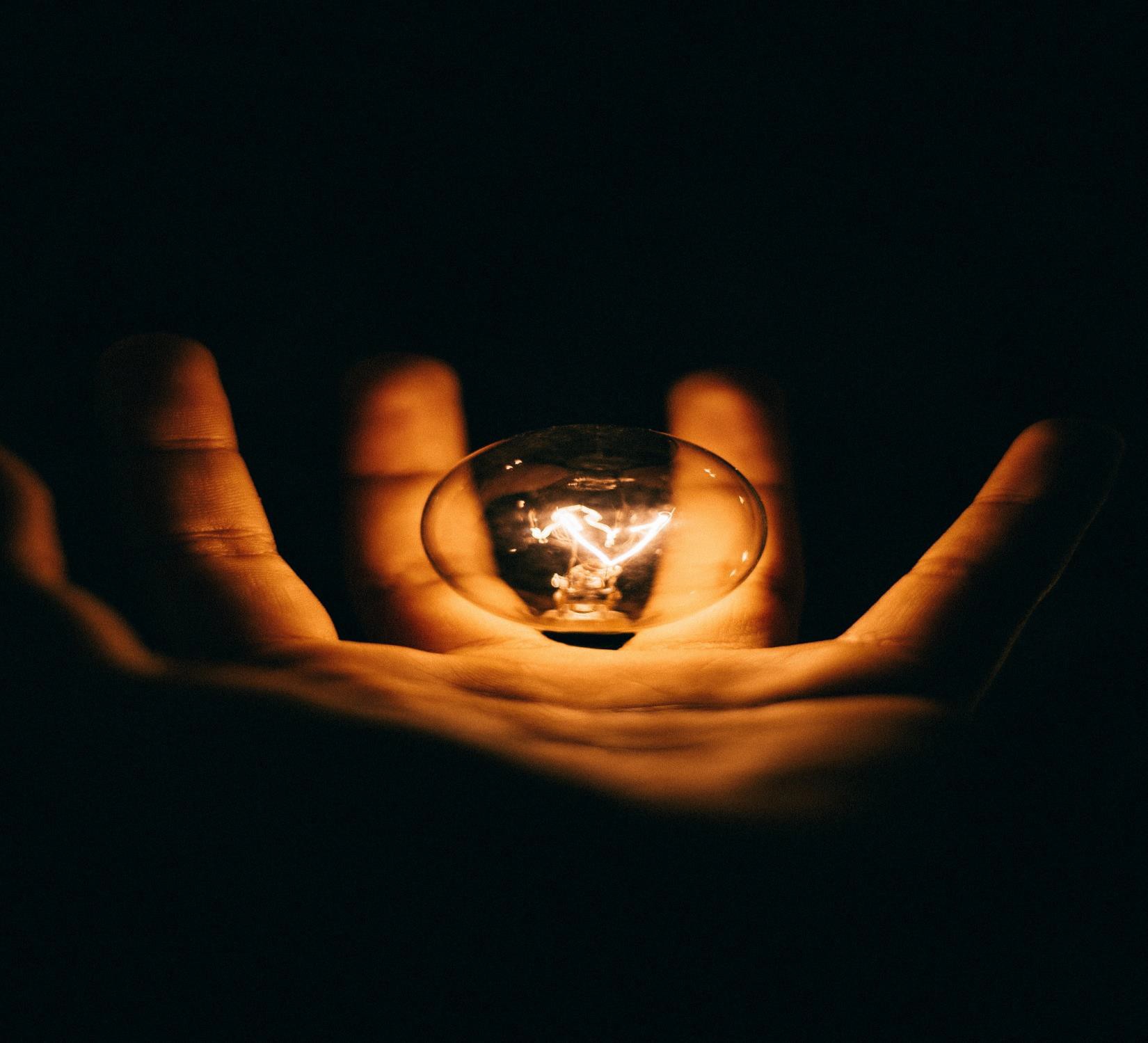 Theory A
If Theory A is supported with good evidence and is true, what now?


What strategies are you using  to address this problem?
How well have they  worked?
What have they cost  you?
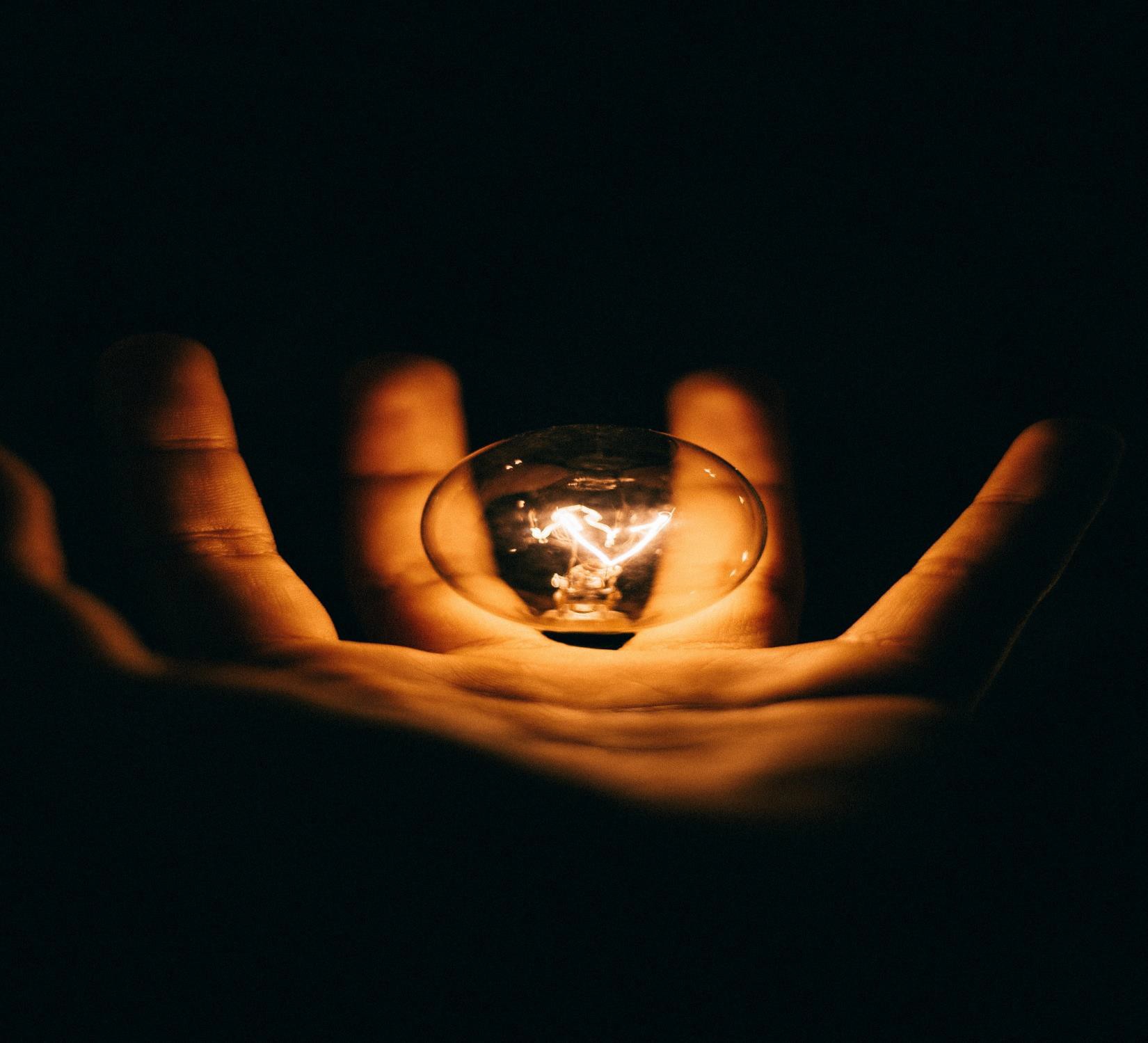 Theory A
Answer this prompt below:
If Theory A is true, what does it mean for your future 5, 10, 15 years  from now? Will it have as much weight then? What will you miss out  on if the problem is true?
Theory B
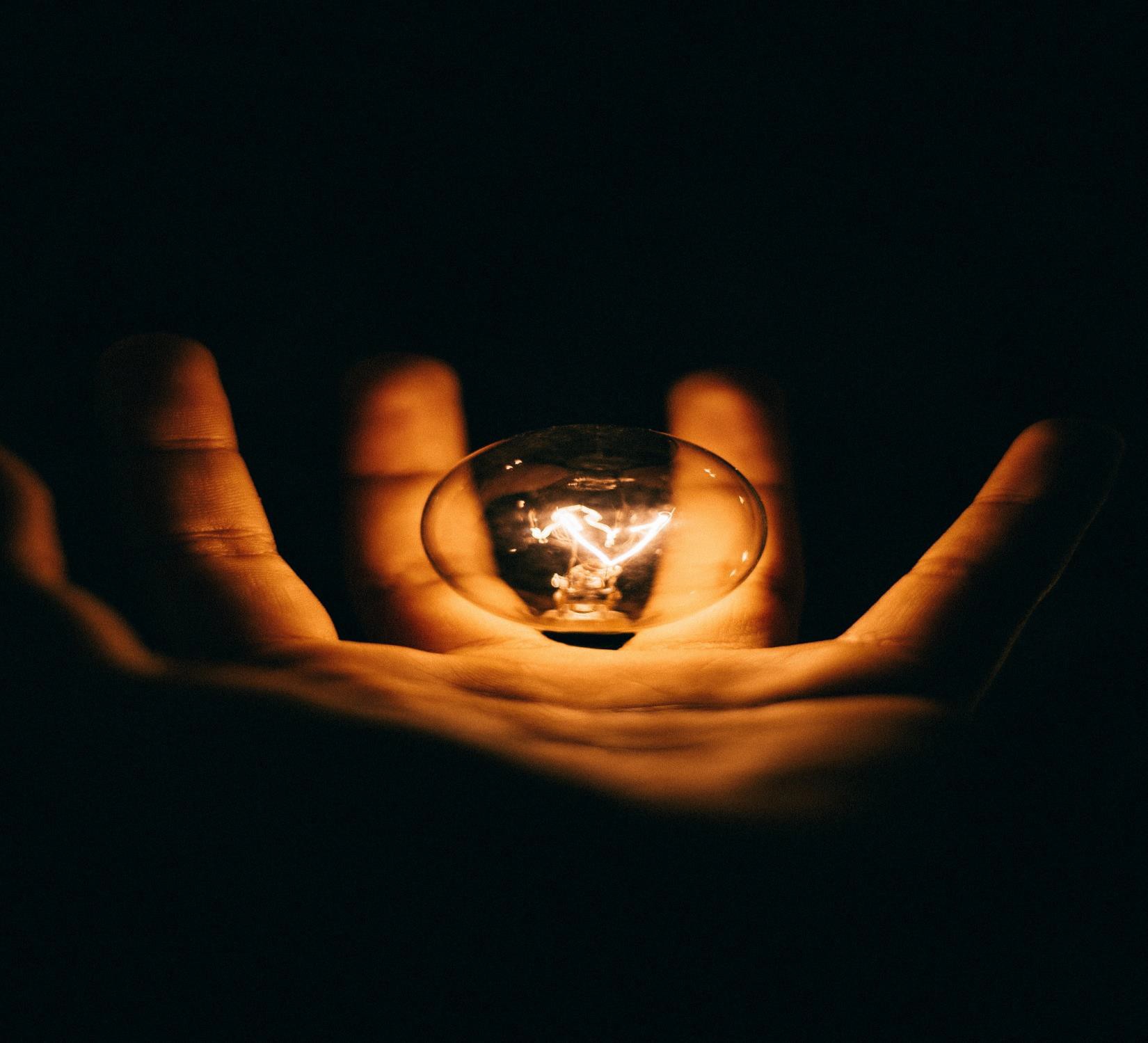 To develop an alternative theory, answer the prompts  below:

What is another  way to think about  the problem?
How might someone else
look at the situation?
Where can you find  your own control in  the problem?
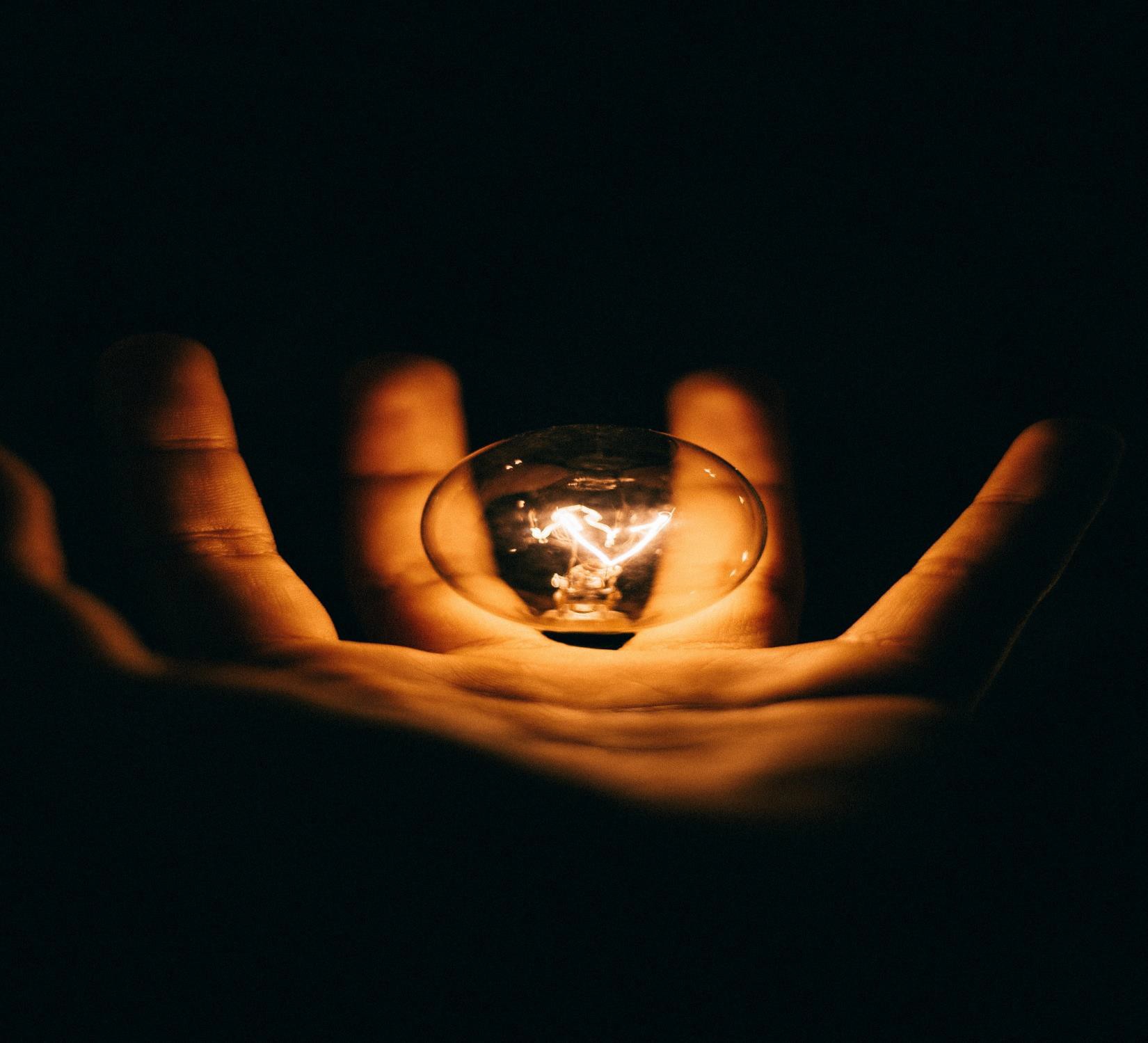 Theory B
What reasons are there to think Theory B is true?
What would a friend think about Theory B
Theory A/Theory B: Being a Scientist with Our Own  Thoughts
Evidence


Evidence
Evidence
Theory B
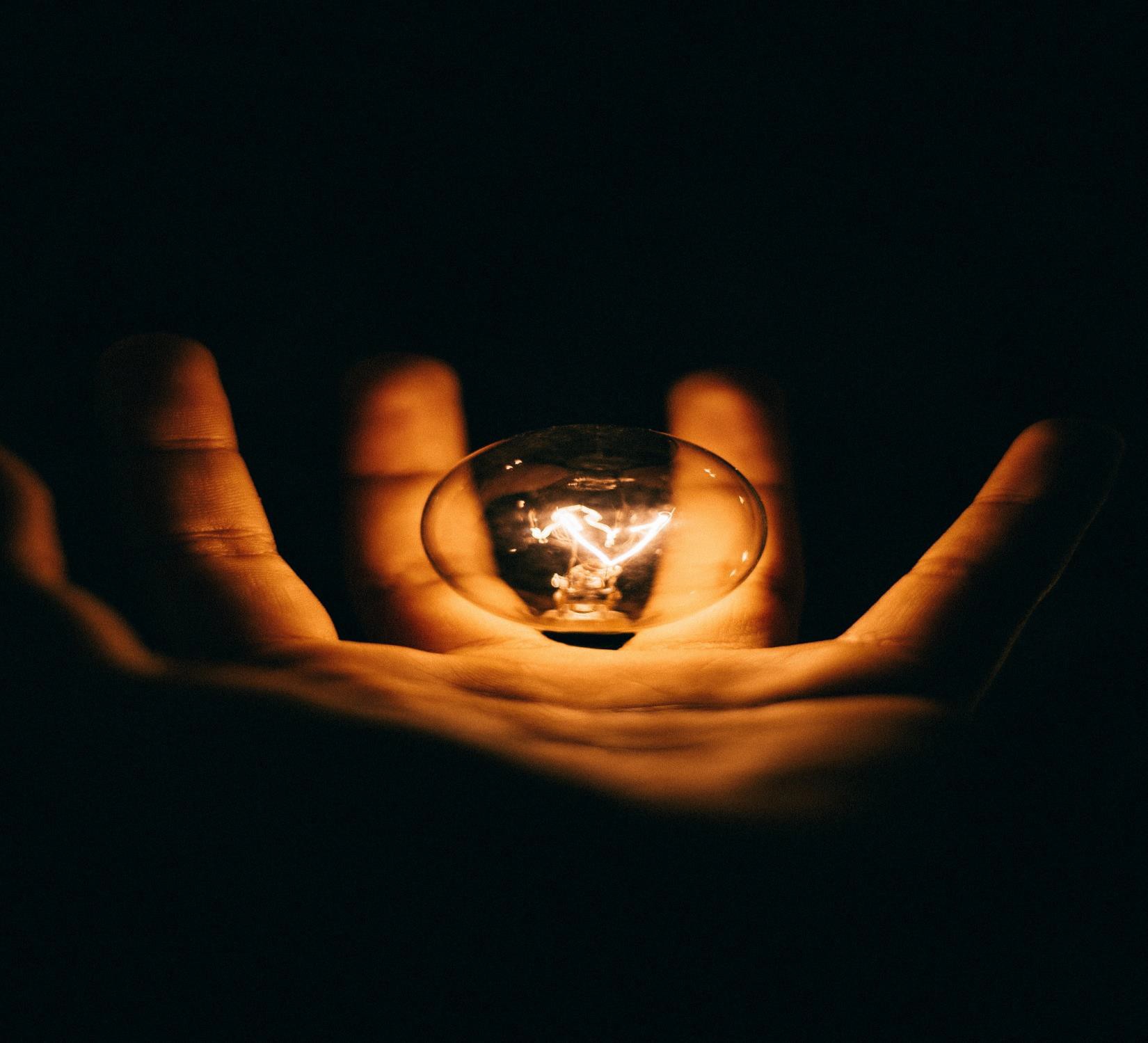 Answer this prompt below:
If Theory A is true, what does it mean for your future 5, 10, 15  years from now? Will it have as much weight then? What will  you miss out on if the problem is true?
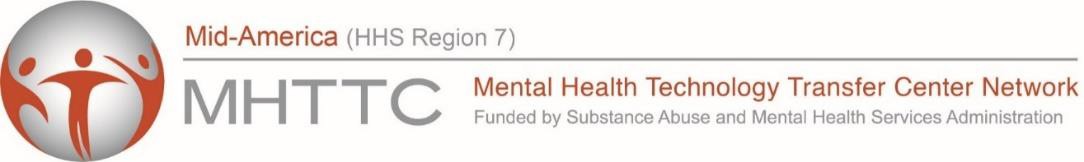 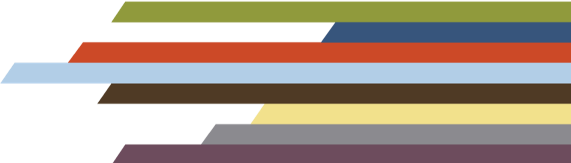 Theory B
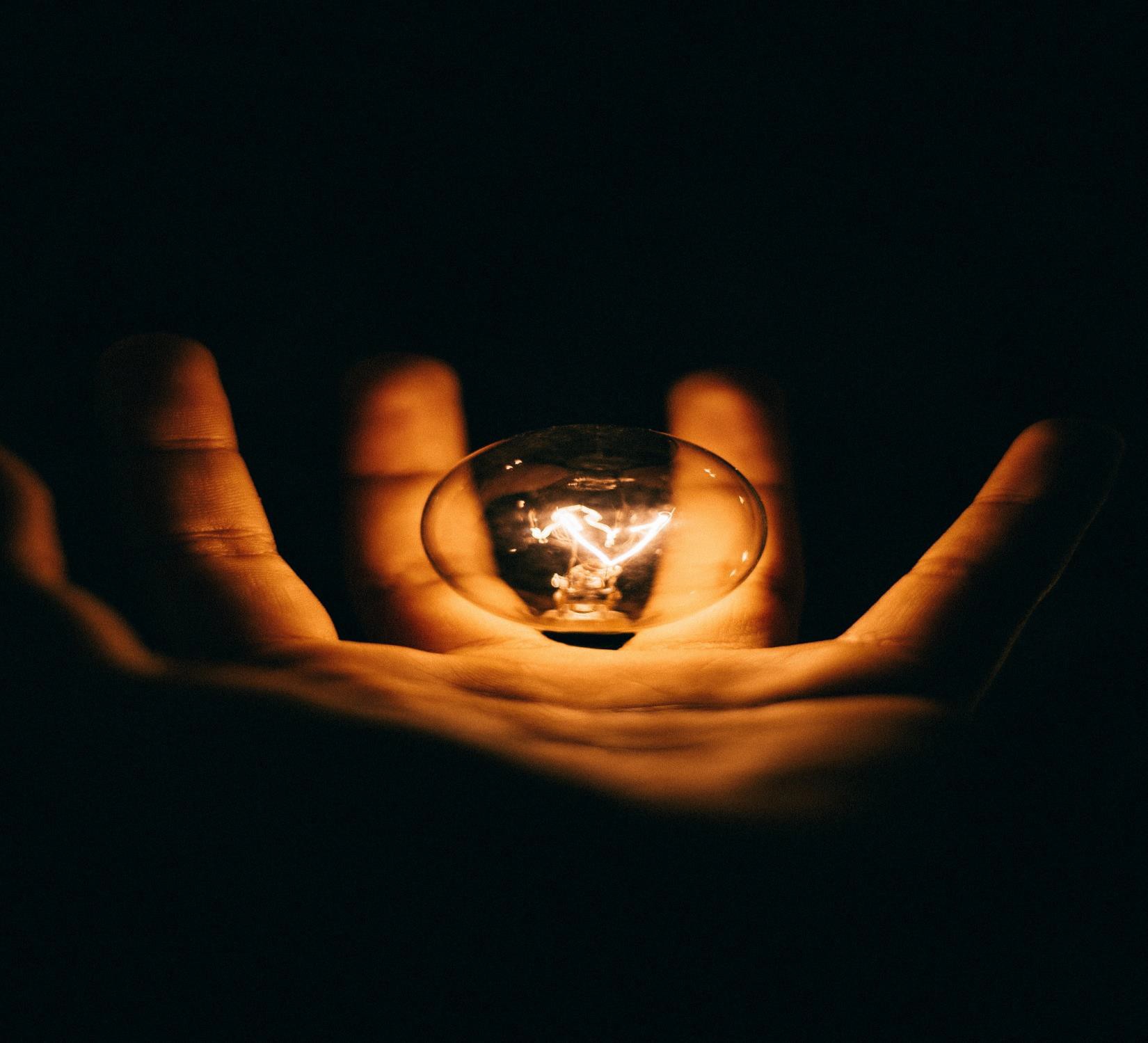 Theory A/Theory B: Being a Scientist with Our Own  Thoughts
On the next page, you will complete the final step which is to
set up your own experiments to test Theory A vs Theory B.
An example of an experiment could be, if your Theory A is  “There is no way I can manage all this work” and Theory B is “I  can address two of the biggest priorities”,

THEN

Your experiment would be to select a high priority work task,  set aside a predetermined amount of time, and allow yourself  to work only on that.

After the time is up, determine the progress you made and  make a prediction about your capability to get the rest of your  tasks done.
Setting up my experiments
To test which of my theories about a problem I am dealing with—Theory A or
Theory B—I will:

 	_
 	_
 	_
 	_
 	_
 	_
Once you have set up at least one experiment, you  have completed this exercise.
Avoiding Confirmation Bias
This WHOLE Theory A/ Theory B exercise is about how to avoid confirmation bias  with our own thoughts and behaviors. Here is an interesting video detailing the  most recent conceptualization of reason, argument, and confirmation bias.

Watch if you are interested. How does this video’s content relate to your own  experience?
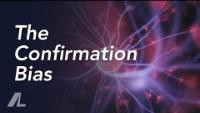 Unhelpful Thoughts
Since our thoughts are actually internal behavior patterns, we can name these  patterns. In this part of the exercise, we are paying special attention to evidence  that is extreme, as this evidence is likely biased and unhelpful. This type of  thinking pattern is known as “All-or-Nothing Thinking” or, depending on the  context, “Overgeneralization”.

Here are other common unhelpful thinking patterns:

Magnification & Minimization—Our mistakes seem bigger than they are and our accomplishments
unimportant
Catastrophizing—Only seeing the worse possible outcomes  Personalization—Believing we are responsible for events beyond our control  Mind Reading—Thinking you know exactly how someone might respond
Shoulding All Over Yourself—The belief that things HAVE to be a certain way, and becoming frustrating  when those rules are not followed.